Nova Center of the Ozarks Reinforcement System
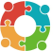 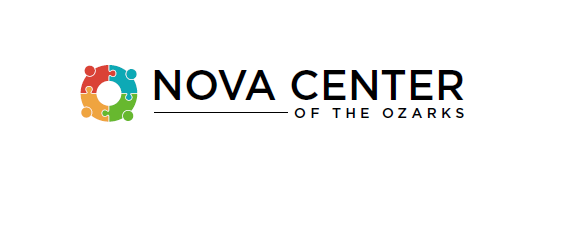 Vanessa Rhodes
Emily Reyes
Training Coordinator
DDP
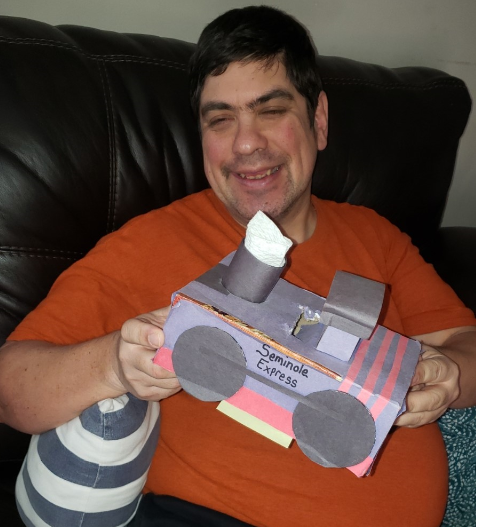 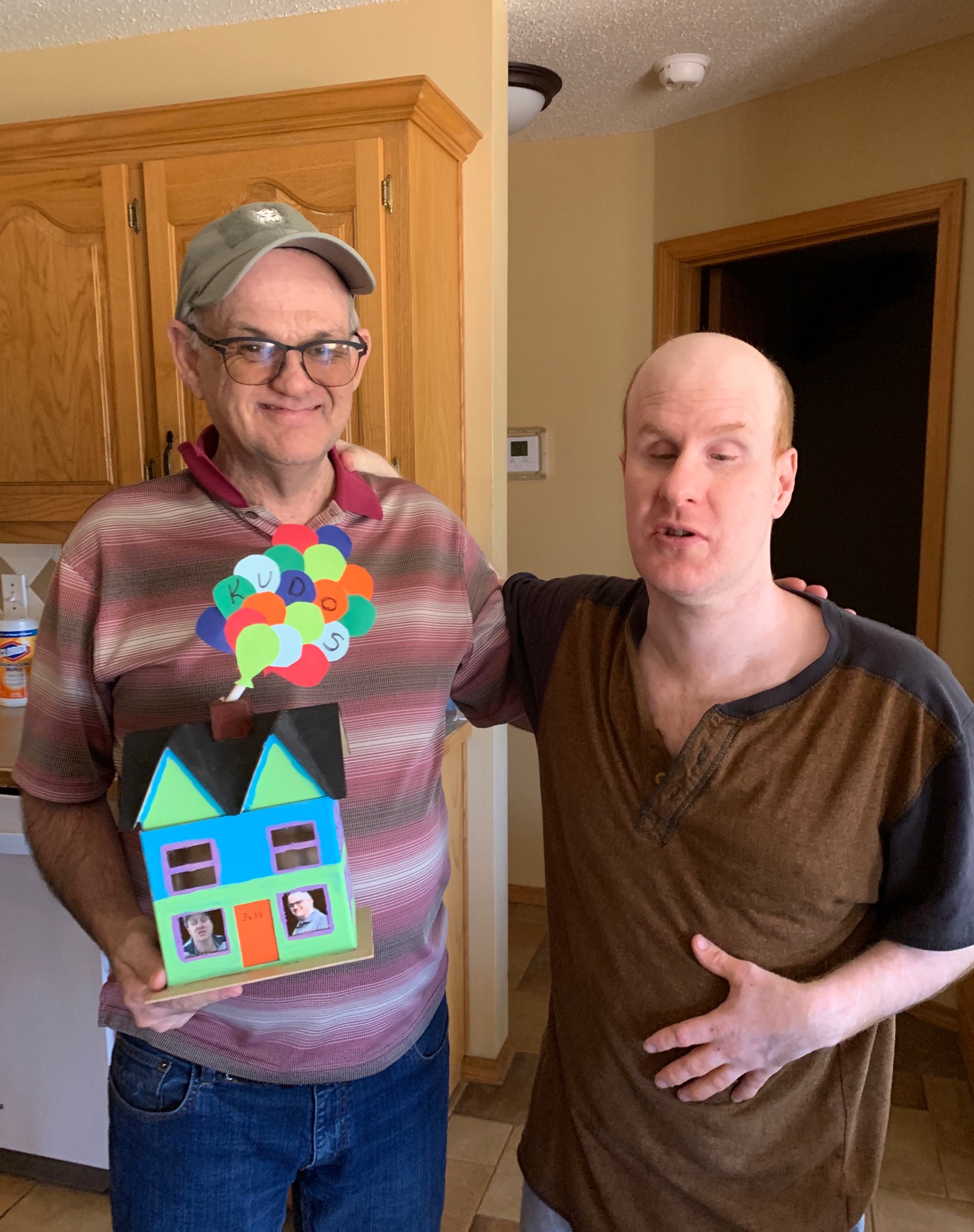 Core Values Kudos Cards
Implementation
Agency Background
Our reinforcement system was rolled out in two stages: first to the staff, second to the individuals. We asked staff to become familiar with the values and Kudos cards system so they could assist the individuals with learning, as well as provide data to see if the system was actually reinforcing the values. For about one year the staff gave and received Kudos cards before we introduced them to the individuals. 
To assist individuals with learning the definitions of the values, an environmental enrichment activity was created in which each value was presented to the individual in a way that would relate to their own life. “Inclusion means ____ to me.” For non verbal individuals, PECS systems were created to help show examples of the value. Staff prompt them to work on the activity once a day and each time they do, they earn a tally mark. After 7 tally marks for a value, they can earn a Kudos card. They could also earn Kudos cards by displaying the values in their daily actions.
Nova was founded in the early 90s by a group of parents in the Greene county area who all had children on the Autism spectrum. At this time, the area did not have many options for services so Nova was created to fill this void. What started as a 5 bedroom group home, Nova has grown and changed with the times. We now provide residential services in the form of Individualized Supported Living homes, On-site Day Program, Day Services with CI, ISD, and PA, and ABA services working in area school districts, Missouri First Steps, and agencies and families in Greene county and the surrounding areas. 
Nova prides itself with providing top notch services by training staff past DMH requirements, utilizing person centered approaches for objectives, and committing to quality assurance practices.
Nova’s first step was to create our core values. We had utilized our area support team of Nicole Jones and Steven Hibner to get ideas of how we could structure our value system, and settled on an acronym. Our agency A-team, who consists of the supervisors of both residential and day services program, administration such as the training coordinator, program directors, and managers, discussed what we thought was important for staff and the individuals. After discussion, Inclusion, Choice, Achievement, Responsibility, and Empowerment were chosen and I.C.A.R.E was created.
A chart of definitions for each value was developed for the staff and individuals, either specifying how staff or the individuals can display the values or using “we”  to define how both can display the value. 
To reinforce learning and displaying the values, we created “Kudos cards”, a card that can be given to staff or individual who goes above and beyond showcasing the values. Staff were tasked with assisting the individuals with making a Kudos card box for each ISL and program. When staff or individual gives a card, they tell or text the person receiving the card and deposit it in the Kudos box. Supervisors pick up the cards weekly and turn them into the Training Coordinator, who keeps track of the total amounts for each person and the values represented.
Branching Out
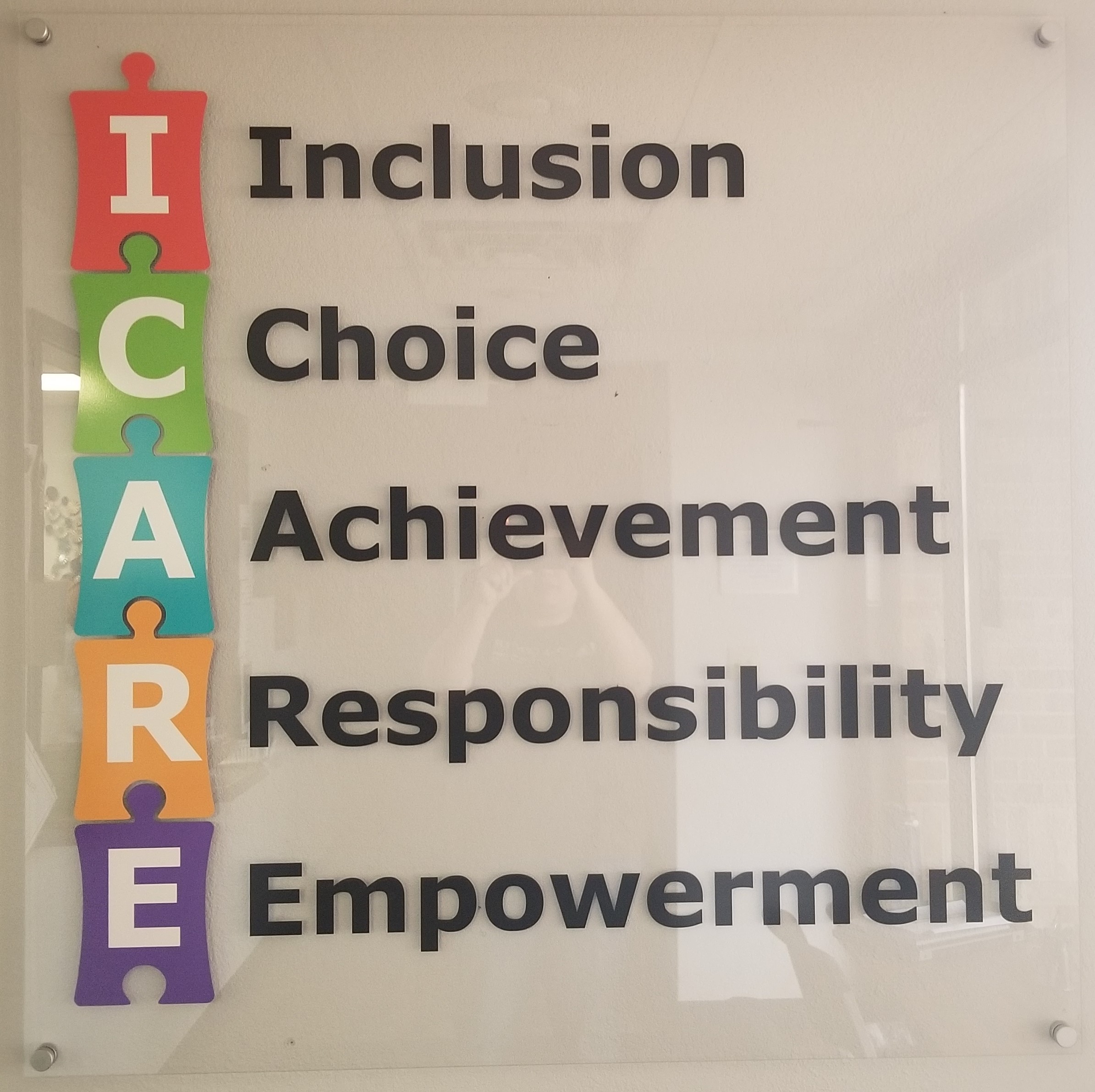 In an effort to expand our core values to more aspects of our company, the supervisors have started to utilize the values in areas such as evaluations, staff meetings, employee of the month nominations, and more. At staff meetings,  topics discussed fall under each core value they represent. When nominating a staff for employee of the month, we highlight what value they excel in.
Demographics
Residential
18 ISLs-37 individuals

Day Services
54 individuals

Nova Interventions and Supports
26 individuals

123 Total Staff
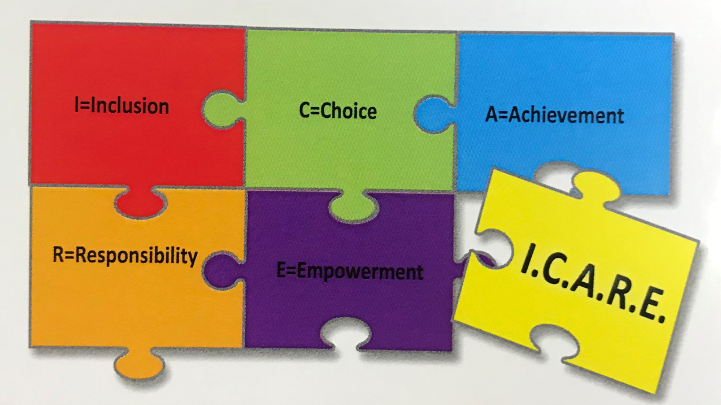 Kudos Store and Staffle
On Thursdays and Fridays, our Kudos Cards store is open in the main office from 9a-5p. Staff and individuals can come cash in their Kudos cards for an item. For example, a Nova t-shirt costs 6 Kudos cards, a $15 gift card costs 15 Kudos card. Each month, as well, we take all the cards collected from that month and draw one “staffle” winner, who receives a bigger prize such as a $50 gift card or tickets to an event.
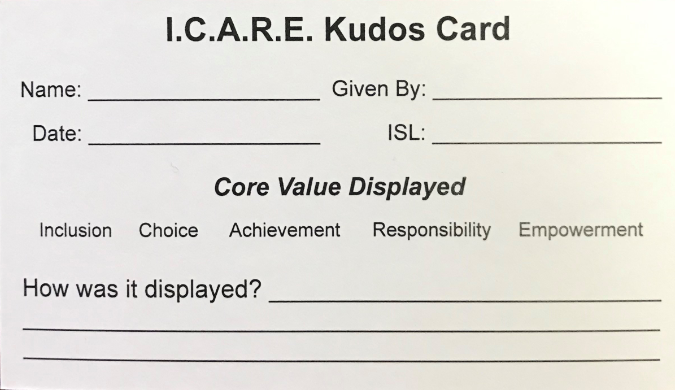 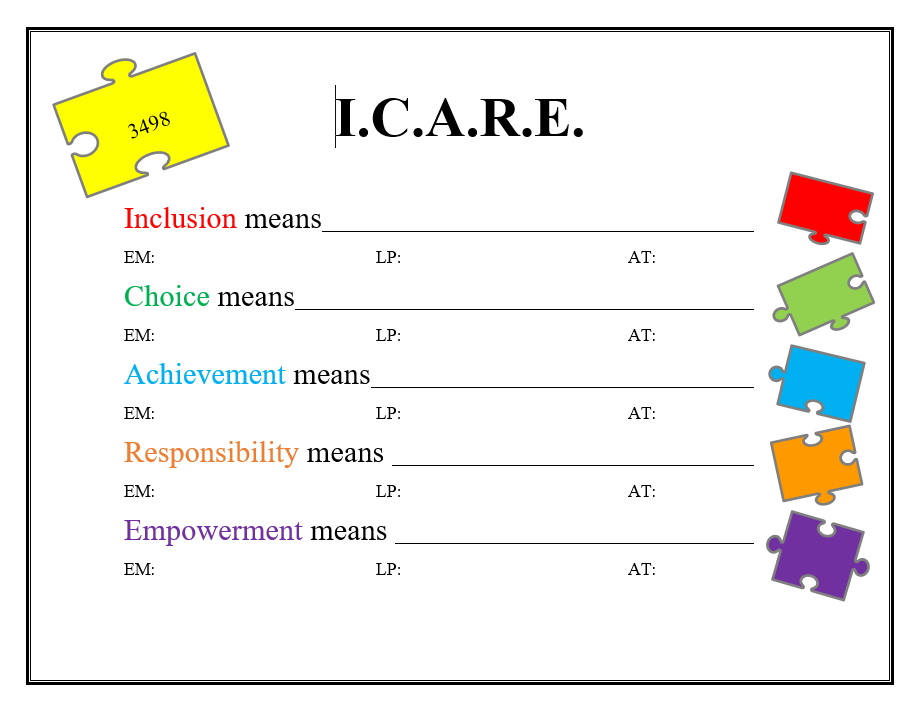 Contact Information: 
Vanessa Rhodes, Training Coordinator
Nova Center of the Ozarks
1340 East Woodhurst Drive, Springfield MO 65804
vrhodes@teamncoto.org
(417) 889-3121
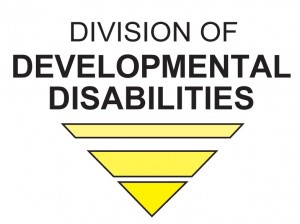 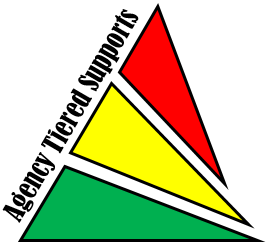 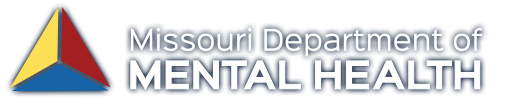 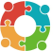